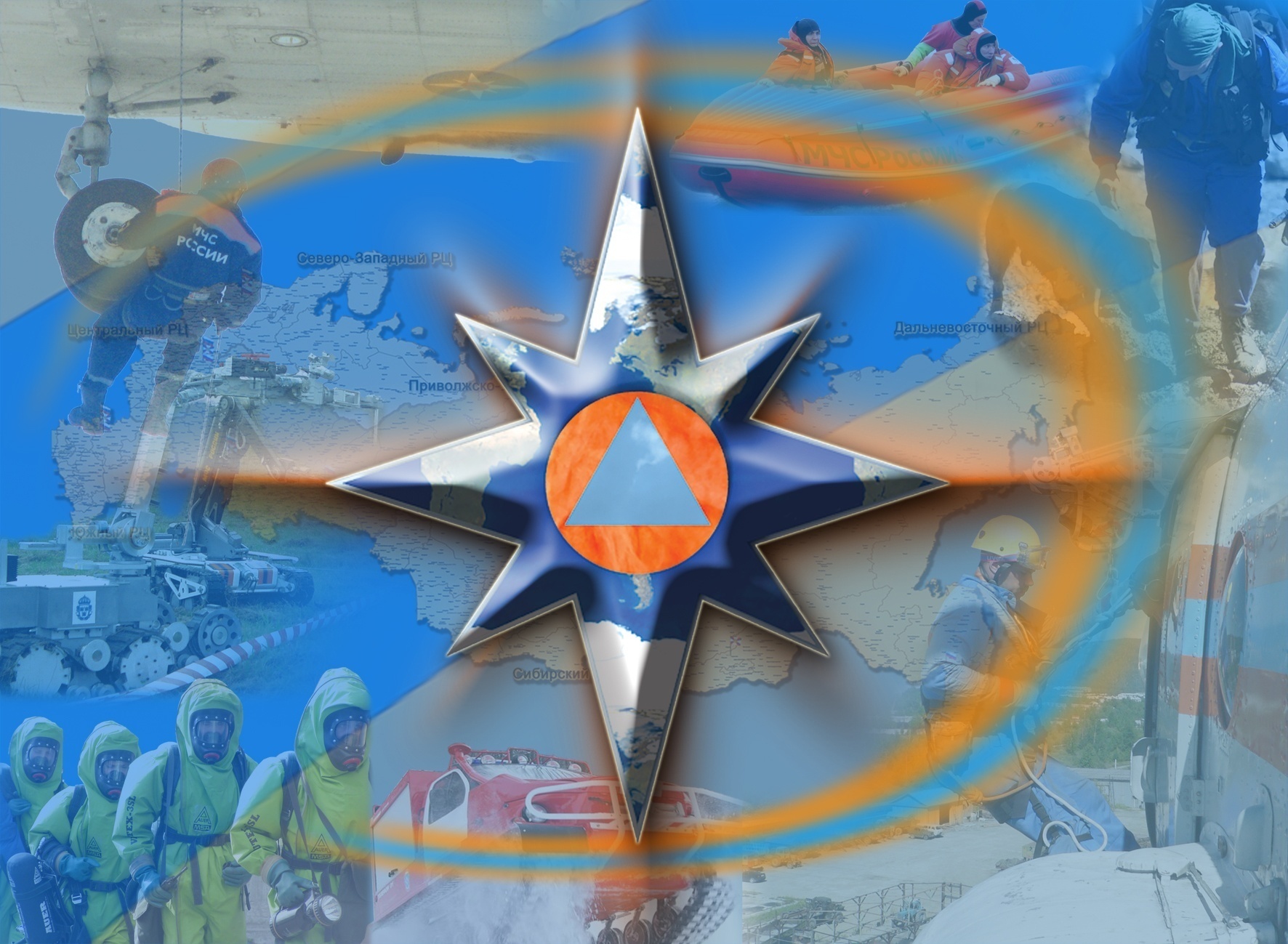 ЭЛЕКТРОННЫЙ ПАСПОРТ
 ТЕРРИТОРИИ
СНТ (КОТТЕДЖНОГО ПОСЁЛКА)
Ответственный за отработку:
ФИО: Иванов Иван Иванович
Тел.: 
Моб.:
ПАСПОРТ ТЕРРИТОРИИ СНТ (КОТТЕДЖНОГО ПОСЁЛКА) 
(Условные обозначения)
п. 2.
ГАЗ
2
№12
 150
- жилые дома;
- ДЭС;
- промышленные (хозяйственные) объекты;
- трансформаторные подстанции;
- социально – значимые объекты;
- линии эл. снабжения  35 кВ;
- 1-этажные дома (кирпич, бетон);
- линии эл. снабжения  0,4 кВ;
- 2-этажные дома (кирпич, бетон);
сборный эвакуационный пункт (в числ.  номера припис. домов, человек)
- 3-этажные и более дома (кирпич, бетон);
- 1-этажные дома (деревянные);
маршруты эвакуации населения (1- номер маршрута, 13 – количество эвакуируемых домов, 1- колонн, 750 -)чел. А - автомобильный
- 2-этажные и более дома (деревянные);
- стационарный пост ДПС;
- метеорологический пост;
1
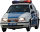 - пункты временного размещения населения;
ПВР
- сельская больница (мед.пункт)  с    указанием номера и кол. коек;
- газораспределительный пункт;
- линии газоснабжения;
автотрассы федерального значения
- линии теплоснабжения;
зона ответственности  ГИБДД;
- жилые дома центрального отопления;
аварийно-опасные участки трассы;
T
- жилые дома печного отопления;
вертолётная площадка;
- зона возможного риска при аварии на газо-, нефтепроводе;
- мост;
№7,9,13
 750 чел.
- ж\д станция;
- компрессорная станция;
- железная дорога;
-хранилища газа, 2- млн.куб.м;
- тепловой пункт;
места пересечений с преградами (мосты, автодороги, ж/д, водные объекты, овраги и т.д);
- котельные;
- критический уровень подтопления;
- водонапорная башня;
- средний уровень подтопления;
__13__
         1/750
1
А
- колодец;
- максимальный уровень подтопления;
-  нефтебазы и другие объекты нефтяного комплекса. (нефтеналивные сатнции, мазутохранилища и др.);
- очистное сооружение;
- водозаборная станция;
- линии водоснабжения;
-  насосные станции;
- нефтепровод;
- газопровод;
п. 2.
ПАСПОРТ ТЕРРИТОРИИ СНТ (КОТТЕДЖНОГО ПОСЁЛКА) 
(Условные обозначения)
п. 2.
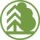 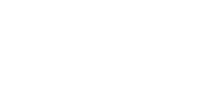 - потребляемая 
мощность н.п.
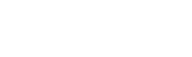 - ДЭС 110 кВ
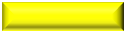 Скочково
1
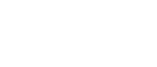 1 мВт/ч
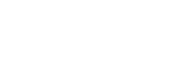 - ДЭС 35 кВ
ВГСВ
ХИМ
2000
ПЧ-39
Морской порт
Ведомственная пожарная охрана
~
9
Добровольная пожарная охрана
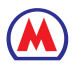 Метрополитен
Противопожарная служба субъекта
Водопроводные сети;
~~~
Муниципальная пожарная охрана
Водозаборные станции;
Федеральная противопожарная служба
Очистное сооружение;
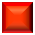 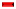 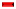 Котельные;
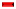 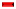 ПОО, ОЭ
ВПО
Лечебные учреждения
 (наименование, кол-во коек)
ТЭЦ;
Тепловой пункт;
- Социально значимый объект
ДПО
Месторождение нефти
Тепловые сети;
- ГЭС
Нефтеперерабатывающий завод, нефтебаза (др. объекты)
-Граница муниципального 
района и пожарного гарнизона
Т
Газовое месторождение;
ПЧ-44
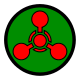 - Химически опасные объекты
НПС с наименованием и километром трассы на котором она расположена, производ. насоса;
Газовое хранилище;
- хранилище АХОВ (тип вещества, количество тонн)
МПО
ХЛОР
0,4/0,4
Компрессорная станция;
Нефтеналивной терминал ж/д транспорта
ОФ
- склад средств РХЗ с указанием их количества в тоннах
12
ГАЗ
Граница территории (ФО, субъекта, 
МР, ГО, насел. пункта);
Военизированный горноспасательный взвод
2
- Биологически опасные объекты
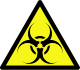 Место погрузки угля на ж/д транспорт
Граница лесхоза;
УБ
40
- Газоперерабатывающий завод
Граница особо охраняемой территорий (заповедник, заказник, национальный парк);
Шахта
- Газопровод
Граница лесов Министерства обороны;
Обогатительная фабрика, (комбинаты)
- Нефтепровод
Лесхоз;
- Пересечение газопровода с автодорогой
Угольный разрез
Арендатор леса;
2
Пересечение газопровода 
с речными преградами
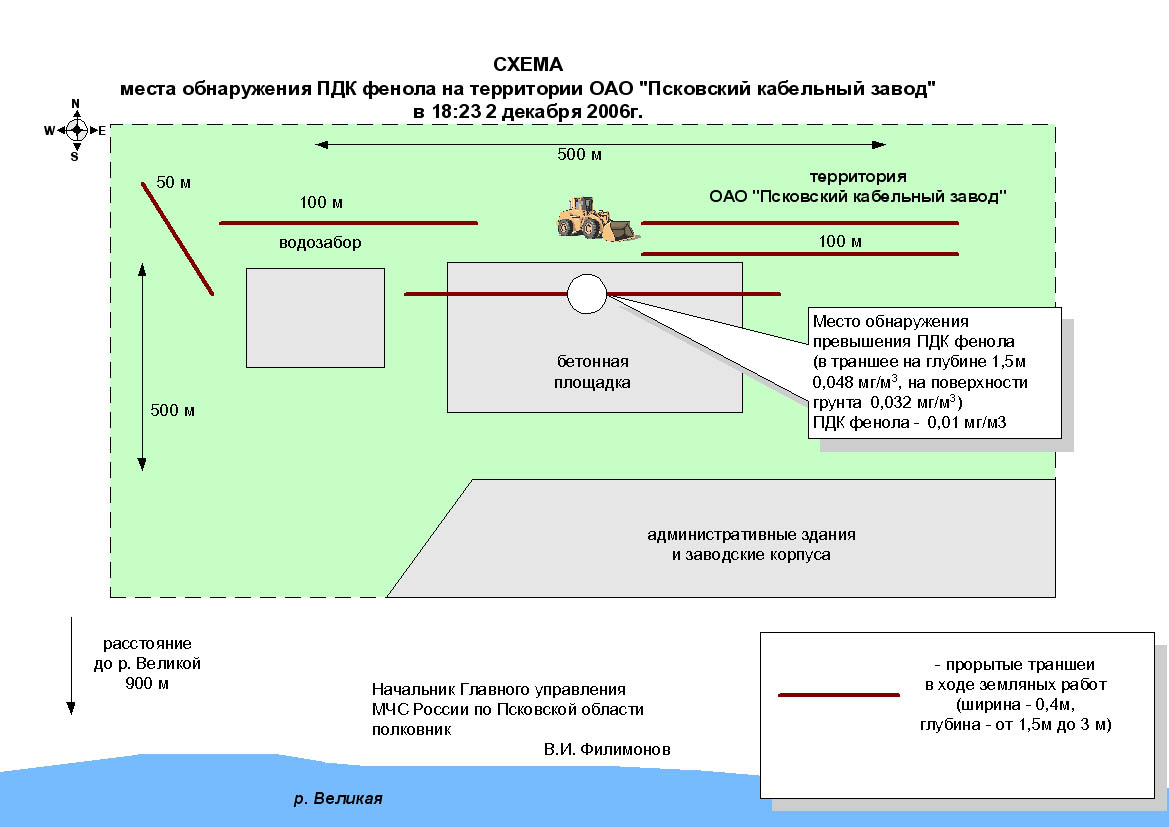 Карьер
Очаг природного пожара;
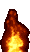 Вертолетные площадки
- Пересечение газопровода с ЖД
Размещение эвакуированного населения
Пересечение газопровода с 
переходами и оврагами
Скотомогильники
Пожарные гидранты
Пляжи;
ГТС
ПАСПОРТ ТЕРРИТОРИИ СНТ (КОТТЕДЖНОГО ПОСЁЛКА) 
(Общая информация)
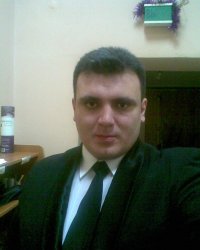 Председатель СНТ (Руководитель Коттеджного посёлка) 
Иванов Иван Иванович
Раб. 1: 8 (87271) 2-21-76;
Раб. 1: 8 (87271) 2-21-76;
Моб.1: 8-928-054-44-57;
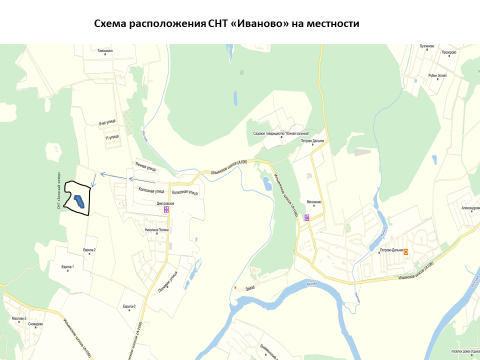 ПАСПОРТ ТЕРРИТОРИИ СНТ (КОТТЕДЖНОГО ПОСЁЛКА) 
(Общая характеристика)
п. 3.4.
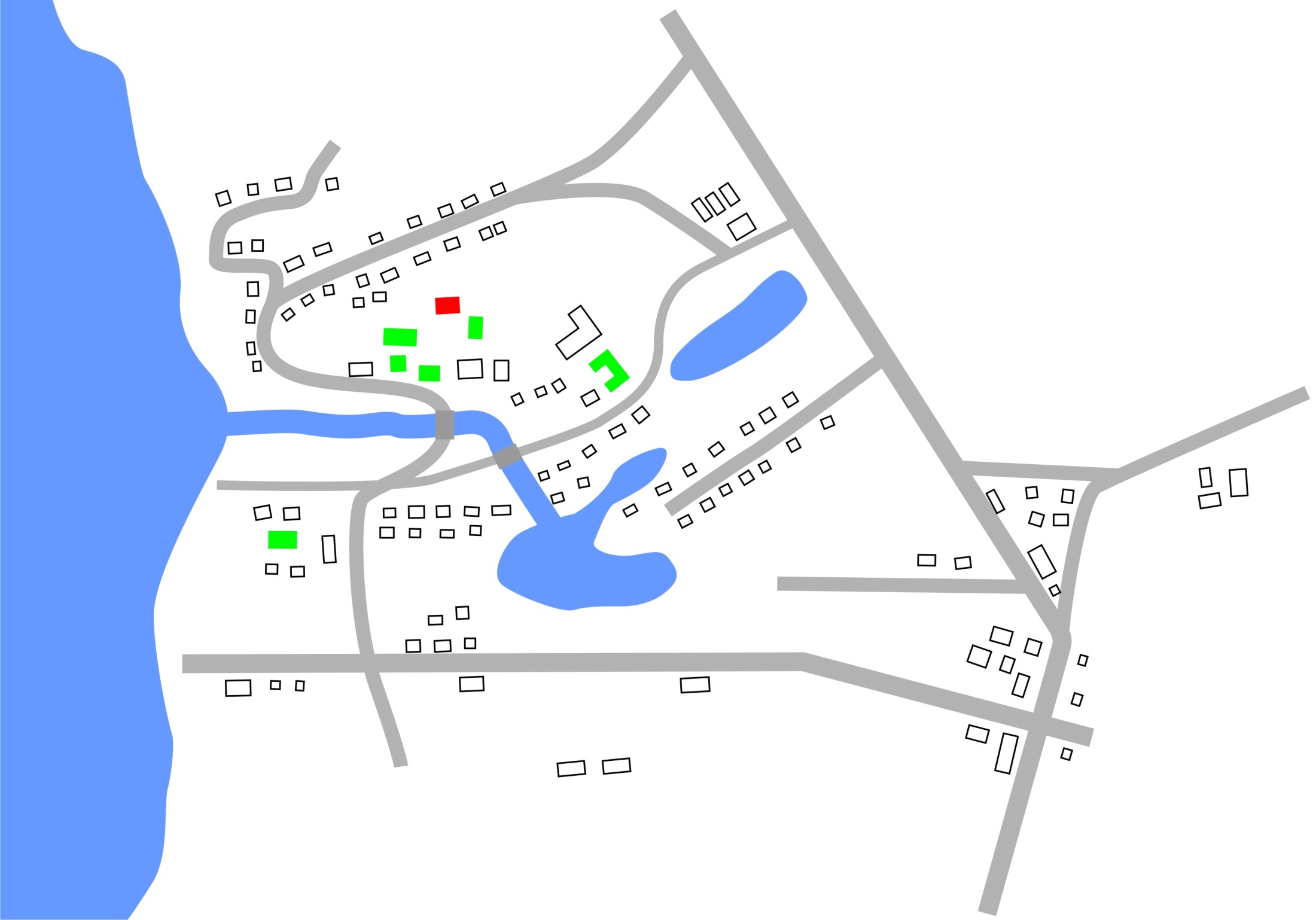 Разворотная площадка
№ 2
№ 1,3,5
№ 1,3,5
№ 5,7,9,11,13
№7
№ 4,6
№ 1,3
Пастбище
Пастбище
№ 8,10,16,18,20,22
    12,14
ул.Сосновая
Ул. Борогонцы
№ 3
№ 2,4,6
№ 10
Детская площадка
№9
№ 13,11,9,7
№ 1,2
№11
№ 12,14
Места хранения 
противопожарного инвентаря
ул.Белолювского
№4,6,8
№5
Администрация
ул.Охлопкова С.Г.
№ 1,      3,      5,      7,     9,    11,    13
ул.Партизана Неустроева
№ 1,3,5,7,9
Хмуров пр-д
№ 11
№ 3
№ 2,   4,   6,   8,  10,      12,       14
№ 1,3,5,7,9
№ 12,14
№ 4,6

      8,10
№ 2,4
№ 8
№ 13
№ 2,4,6,8
№ 1,
       2
№ 7,9
Пожарный водоём
ул. Академика Мухоморова
№ 2,4,6,
8,10
№ 12
Водонапорная башня
№ 2,4,
6,8,10
ул.Охлопкова Е.Н.
№ 1,
       2
ул. Снежинская
№ 7
№ 9
Трансформаторная подстанция
№ 1,3,5
№ 11,13
№ 3
Генеральный план СНТ (Коттеджного посёлка)
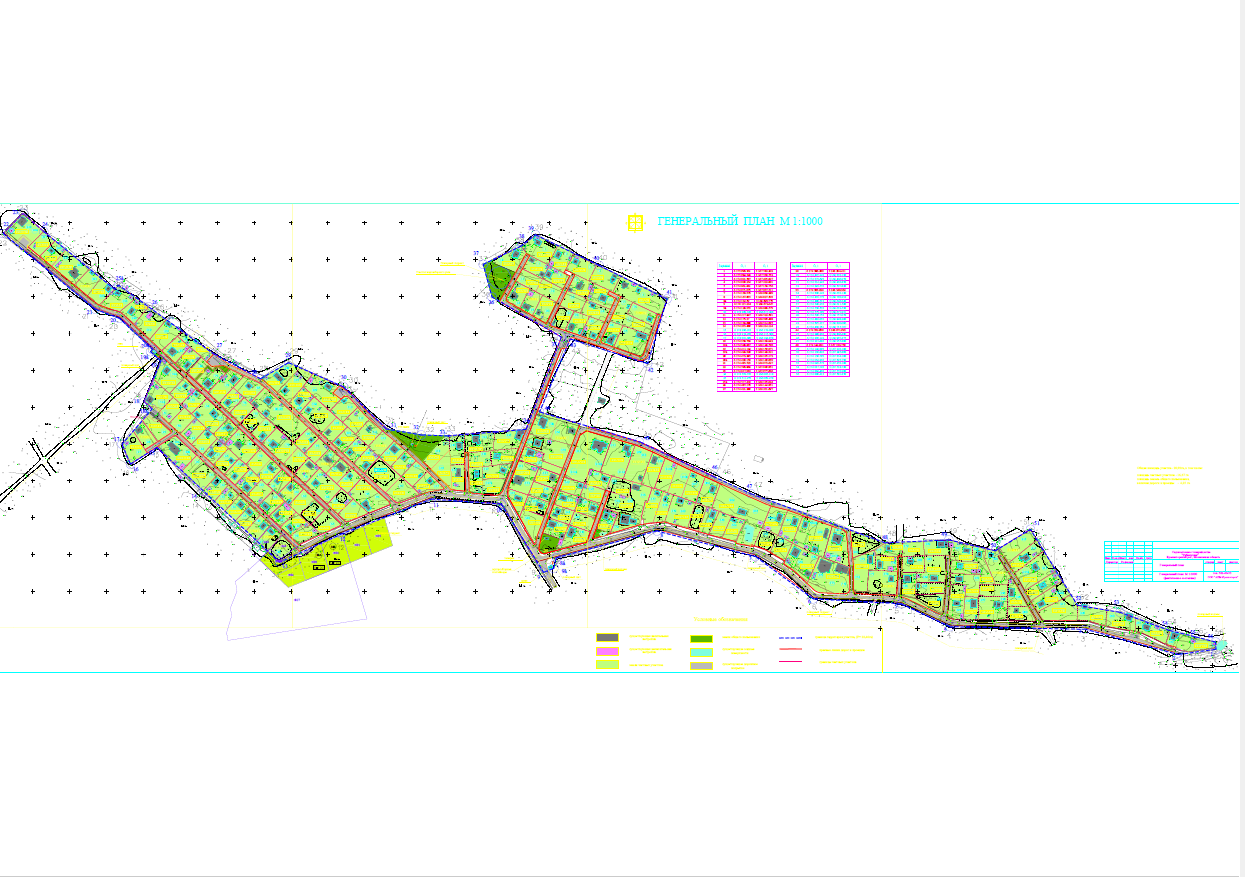